成功八步——第六步
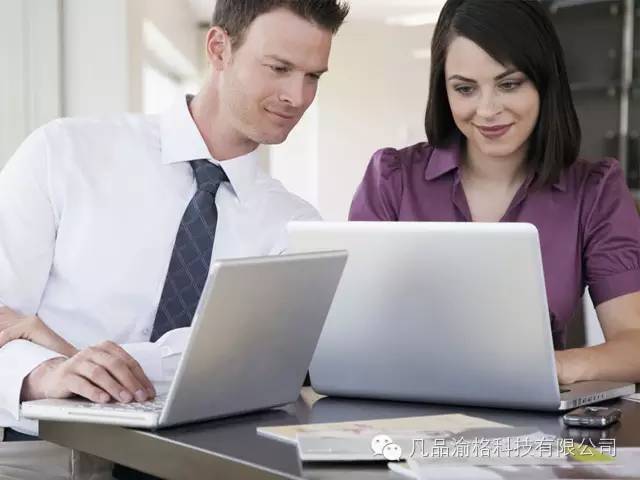 跟进
M系统快速打造成功系统系列培训
第1步
梦  想
第8步
复  制
第4步
邀  约
第5步
讲计划
行动圈
第7步
检查进度
第6步
跟  进
第2步
承  诺
第3步
列名单
梦想板
要什么:
你究竟要什么?要多少？什么时间要？
为什么做一件事永远比怎样做好一件事更加重要！为什么做占90%，怎样做好只占10%，但很可能很多人并不知道他们在生活中究竟要什么。
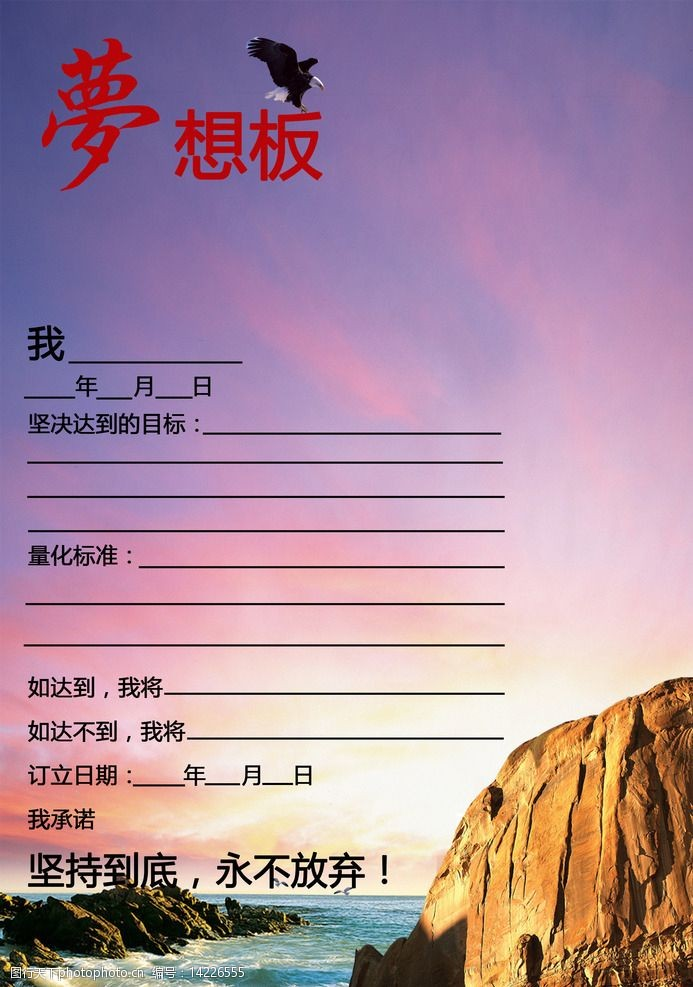 一
写下来:
把你想要的东西一定写下来。
目标要视觉化、数量化，加上最后实现的日期。
二
梦想板:
一定要建立梦想档案。把你的主意目标写在梦想板上，每天不停地看，至少大声念两遍。
三
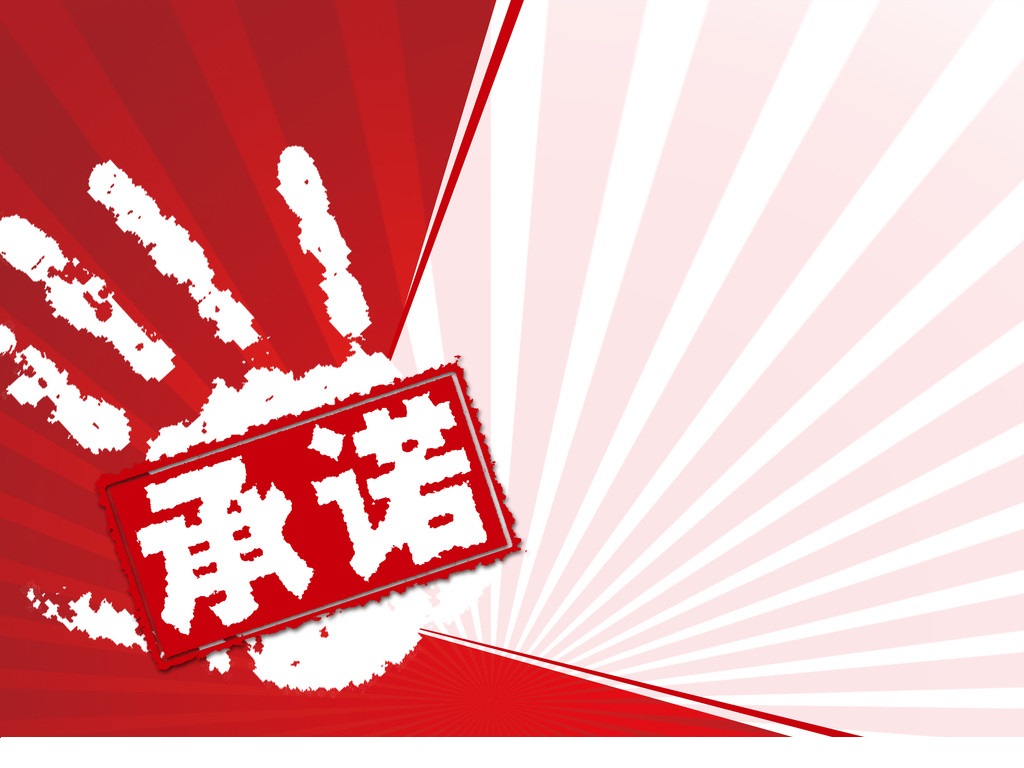 一、学习：学习型团队、动车组、
二、改变：观念、自身、小事、此时
三、创业：最好的创业良机
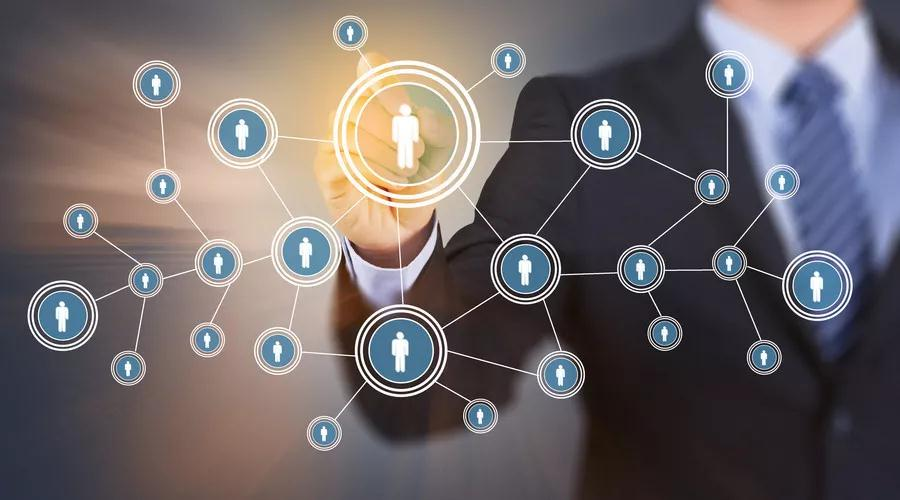 名单
朋友
伙伴
同事
同学
客户
亲戚
熟人
一面之交
关系：陌生----一面之交---一般----较好朋友----很好
需求：滿足----较少---一般----较强----很强
经济收入：2000以下_--2000~5000---5000~10000---10000~20000---20000以上
人际关系：20人---20~50---50~100---100~200---200以上
综合能力：没有---较低--一般---较强---很强
类别：A类---7分以上(比自己高)； B类---4~6分(与自己相近) ；C类---3分以下(比自己低)， 
          A、B类---请老師讲计划， C类---主要自己讲计划。
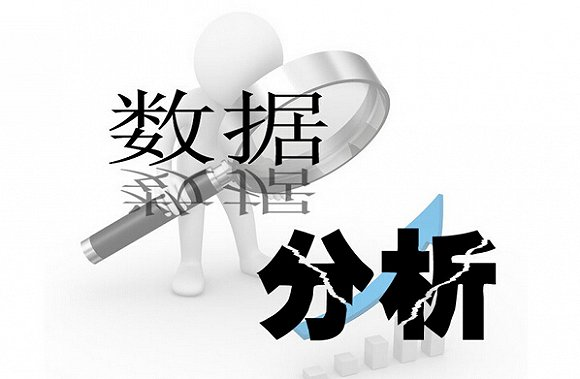 1、熟人邀约   2、第三者邀约   3、一面之交邀约
邀约台词卡
使用台词卡的三个建议：1、先使用  2、照着念   3、反复练
三原则：1、高姿态    2、三不谈    3、专业化
人人学会讲计划
A、讲计划是五项基本功的基础，意味着可以独立工作，意味着生意的开始。B、讲计划是行动圈的的最高点，是业务发展的推动力，业务停滞，一定是不讲计划。C、讲计划的三个目的:找需求，给机会，约下次见面的时间。
D、讲计划等于一遍遍的说服自己，等于穿上了“防弹衣”。E、复制同一个计划，推荐率明显增加，可以产生团队动势。
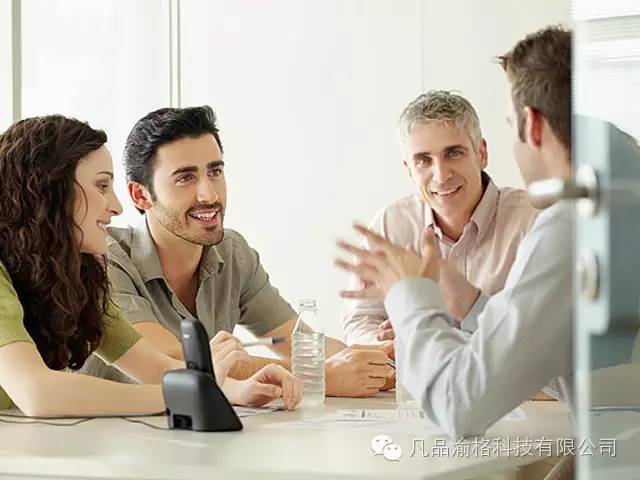 三原则
1、量永远比质重要   -“做行动者”
2、姿态比说服重要   -“永远是下一个”
3、对方的需求比你的需求重要   -“找到需求是根本”
成功八步——第六步
跟进
M系统快速打造成功系统系列培训
跟进是行动圈的第四步，也是工作中的最后一步。这一步做不好就会前功尽弃。有人把它称为“临门一脚”。
跟进的关键在于您的：
自信力（自信、热情、坚定、执着）、
沟通能力（回答疑义的功力）、
影响力（造梦和激励能力）、
把握时机的能力（望、闻、问、切，“一剑封喉”）。
1
1
如何跟进新人
目录
2
2
跟进中的一对一沟通
contents
3
3
启动新人六件事
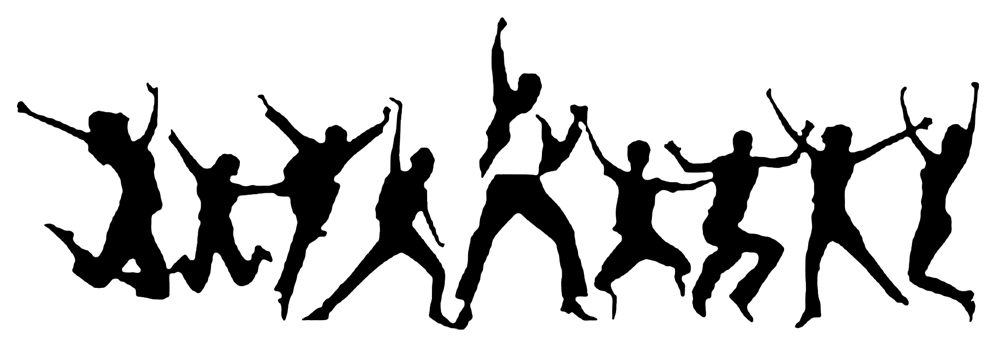 PART 01
如何跟进新人
Your content to play here, or through your copy, paste in this box, and select only the text. Your content to play here, or through your copy, paste in this box, and select only the text.
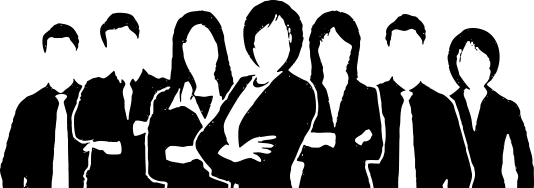 一、 跟进新人注意事项：
　　1、 24－48小时内跟进 ，讲完计划要在24－48小时内跟进，不要错过新人的兴奋期。
　　2、 做好回答疑义工作：
　　3、 ABC法则：利用成功人士的经验和影响力做工作。
　　4、 临门一脚：推崇系统和工具资料，最好邀他参加系统培训。
　　5、 借出资料：约定下次见面时间。也是工作中的最后一步。（把朋友圈做成资料库）
三种人的处理方式：放弃者、载体、领导人。
a. 放弃者：(他不做这个生意) 你可以争取是他成为顾客。请他介绍需要这个生意的朋友。欢迎他到系统中学习。
　　b. 载体：(他可以为您介绍朋友)
　　c. 领导人：(做生意的关键)
PART 02
跟进中的一对一沟通
Your content to play here, or through your copy, paste in this box, and select only the text. Your content to play here, or through your copy, paste in this box, and select only the text.
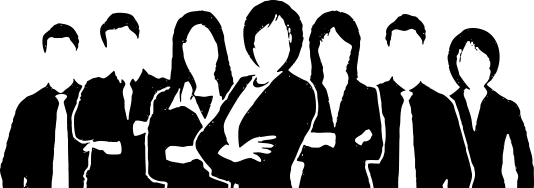 跟进中的一对一沟通
1、善于倾听，绝不争论
2、回答异议，就是扫除推荐中的障碍
3、启动的核心就是造梦，造梦的核心就是找到对方的需求。
1、现场跟进工作流程图：
讲计划〰产品演示〰确定兴趣点〰回答疑义〰临门一脚〰教他签约
启动新人的四个问题：训练他开口讲话，打预防针，推崇下次会议，送出资料袋
2、48小时内的跟进
1)、带他进入行动圈：教他列名单、邀约，敲定第一次帮他讲计划的时间(背靠背家庭集会)，谁讲计划谁跟进，确定他独立讲计划的日期
2)、制订当月的行动计划:
A、时间管理表
B、28天内完成二星团队长计划（两轮四四启动计划）
98天完成七轮四四启动计划，快速上董事
PART 03
启动新人六件事
Your content to play here, or through your copy, paste in this box, and select only the text. Your content to play here, or through your copy, paste in this box, and select only the text.
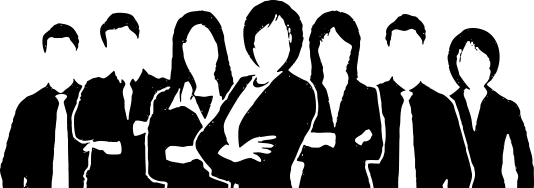 启动新人要做的六件事
1.问一件事（坚持一年的重要性）
2.推崇系统的会议，带入基础培训
3.一对一心的沟通，深度工作，造梦（熬鹰）
4 .教授成功八步，带入行动圈
5 .言传身教，带动和陪伴
6.建立紧密的个人关系
跟进目的
让他相信他的梦想    
让他相信你和你的团队    
让他开始这个生意
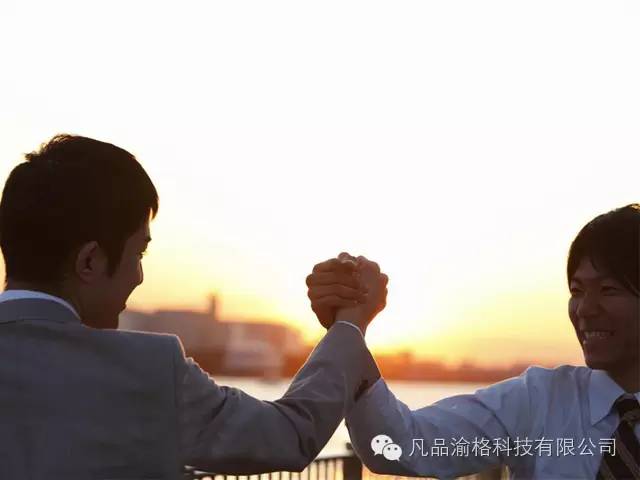 人和人之间没有多大能力的差别，他们的差别在与思考方式的不同，在与对新生事物认知度的不同
1000次计划等于大使
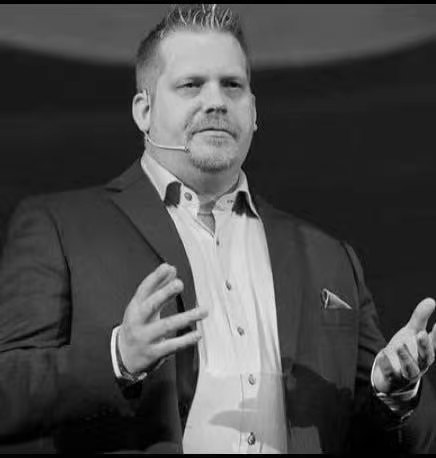 今天是我新生命的开始
我立志要改变个人和家族的命运 
我说得到就一定做得到 
没有人能够想象到我的未来有多么辉煌
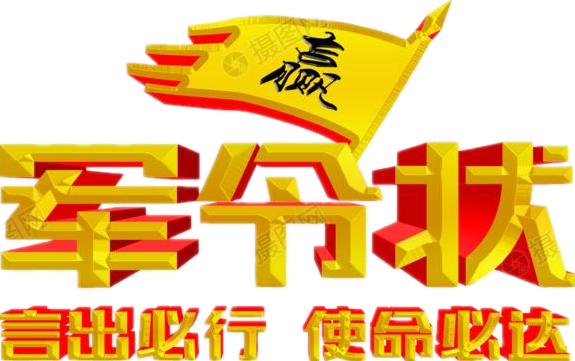